Osobine z transformacije
Linearnost 
Ako diskretni nizovi x1(n) i x2(n) imaju za z transformacije X1(z) i
X2(z), respektivno, važi relacija:

                                      Z
                                                                            
gde su a i b proizvoljne konstante.
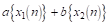 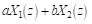 Pomeraj u vremenu (kašnjenje)
Ako je X(z) z transformacija niza x(n), tada će za pomereni niz x(n-n0) biti
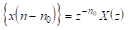 Množenje eksponencijalnim nizom (modulacija)

 Pomnožimo niz {x(n)} kompleksnim nizom     . Z transformacija proizvoda je
Z
što direktno daje
Z
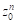 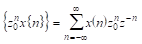 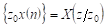 Množenje sa n

Ako se svaki član niza x(n) pomnoži sa n, važi relacija

Z
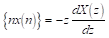 Inverzija u vremenu

 Ako je X(z) z transformacija niza x(n), niz obrnut u vremenu x(-n) imaće kao z transformaciju

Z
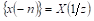 Konjugovano kompleksni nizovi

 Ako je X(z) z transformacija kompleksnog niza x(n), z transformacija konjugovano kompleksnog niza x(n) biće:
Z
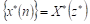 Konvolucija

Ako su x(n) i h(n) diskretni nizovi čije su z transformacije X(z) i H(z), važi relacija
Z
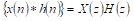 Primer
Data su dva kauzalna niza x(n) i h(n),

                           i 


Njihove z transformacije su
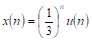 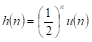 i




Naći z transformaciju niza y(n) koji se dobija konvolucijom nizova x(n) i h(n).
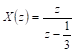 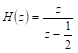 Rešenje
Kako je:


može se direktno pisati izraz za Y(z):
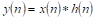 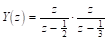 Pošto su nizovi x(n) i h(n) kauzalni, oblasti konvergencije z transformacija su: z> 1/3 za X(z) i z> 1/2 za H(z). 
Oblast konvergencije za Y(z) je određena preklapanjem oblasti konvergencije X(z) i H(z). 
Dakle oblast konvergencije za Y(z) je z>1/2.
Parsevalova teorema
Najopštiji oblik Parsevalove teoreme definiše se za kompleksne nizove. Ako su x1(n) i x2(n) dva kompleksna niza, Parsevalova teorema glasi:
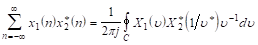 pri čemu se kontura integraljenja C mora nalaziti u zoni preklapanja oblasti konvergencija funkcija X1() i X2*(1/*). 

Primer 
Primena Parsevalove teoreme za izračunavanje ukupne energije niza x(n), koji je definisan izrazom
gde  je a realan broj.

Rešenje:
Da bismo primenili teoremu, najpre izračunavamo

                   i
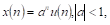 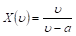 Sada je:
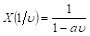 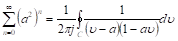 Oblast konvergencije X(z) je određena sa z>a, pa se prema tome kontura C mora nalaziti u oblasti


Podintegralna funkcija ima dva pola  = a i  = 1/a, ali kontura C obuhvata samo pol  = a.
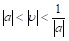 Na osnovu teoreme o ostacima izračunavamo



Na taj način dobijamo rezultat
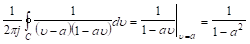 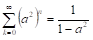 Ovaj rezultat predstavlja energiju niza x(n) = anu(n).

U ovom primeru do istog rezultata se može doći i direktnim sabiranjem kvadrata članova niza x(n).
Kontrolni zadatak

1. Data su dva kauzalna niza x(n) i h(n)

                                ,     

a) Naći z transformacije nizova x(n) i h(n).
b) Naći z transformaciju Y(z) niza y(n)  koji se dobija konvolucijom nizova x(n) i h(n).
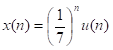 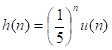